Szabó Magda1917-2007
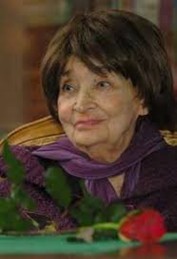 Életútja
Szabó Magda 1917-ben született Debrecenben
A híres Dóczi intézetben tanult
Diplomáját magyar-latin szakon szerezte a debreceni egyetemen
Tanított Debrecenben és Hódmezővásárhelyen
1945-től a Vallás- és Közoktatásügyi Minisztériumban dolgozott
Költőként indult
1949: megkapta a Baumgarten-díjat, de polgári származása miatt még aznap visszavonják
1958-ig nem jelenhetett meg könyve
A Freskó és Az őz című regények hozták meg számára az országos ismertséget. Ettől fogva szabadfoglalkozású íróként élt.







Férje: Szobotka Tibor, író
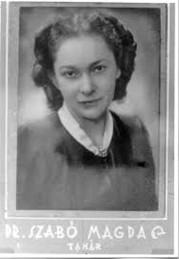 Az író 1959-ben és 1972-ben József Attila-díjat, 
1978-ban Kossuth- díjat kapott, majd 2001-ben Corvin-lánc kitüntetésben részesült 
2003-ban elnyerte a Femina francia irodalmi díj külföldi regényt jutalmazó változatát Az ajtó című, franciául is megjelent regényéért, és elnyerte a Prima Primissima Díjat.
2007-ben, 90. születésnapján megkapta a Magyar Köztársasági Érdemrend Nagykeresztje (polgári tagozata) kitüntetést, 
az alkotót Hazám-díjjal is jutalmazták. 
A Szépírók Társaságának tagja, Budapest és Debrecen díszpolgára volt.
2007-ben halt meg
Művei
Meseregények
	- Tündér Lala
	- Sziget-kék
Ifjúsági regények 
	- Álarcosbál
	- Születésnap
	- Abigél
Regények
	- Für Elise
	- Disznótor
	- Katalin utca
	- Régimódi történet,
	- Az ajtó…….
Dráma 
	- Az a szép, fényes nap
	- A macskák szerenádja
Köszönöm a megtisztelő figyelmet!